Our People Strategy 2024-2028Belong 		Excel 		Thrive
Context
Aligned with other enabling strategies.
Ongoing consultation process
Initial scoping for themes takes cognisance of people risk analysis, opportunities and horizon scanning, informed by key University business drivers whilst remaining flexible and adaptive to the changing environment and new priorities the University will face.  
Seeks to shape and cultivate a culture that supports the University’s ambitions that is values driven, whilst aligning new structures and ways of working with appropriate organisational development interventions to face a range of challenges 
Develops eight themes to support the University Strategic Plan. These are not set in isolation and are interdependent with other strategies and themes within the People Strategy
Context
Delivery through Partnering with Our Faculties, Schools and Departments
Our Ambition
Supporting our people requires significant joint working and collaboration but mostly importantly shared ownership and understanding centrally and locally.  Local people plans/aims need to be developed within an agreed corporate framework that acknowledges different challenges and opportunities that various functions face.  
Seeks to encourage devolved and distributed leadership throughout the University in addressing both local and corporate issues and places ownership of the priorities to those best placed to ensure they are achieved.
Context
Will need to reflect and adapt to the resource allocation available over the 4 years to determine priorities and pace of change. Some areas of the strategy will span multiple years to embed because of resources and organisational and cultural change that will be required. 
Strategy Plan to support with clear milestones
Set of KPIs including corporate givens – Athena Swan, Disability Confident, Wellbeing along with specific KPIs for Our People strategy.
Vision
People Services Vision: 
Working collaboratively with the collegium, including leaders, staff and key internal and external stakeholders we will shape and build a unique, fully inclusive, change ready, values driven, socially responsible, with highly skilled and engaged colleagues, people centric work setting contributing to the University’s ambitious plans for 2028 seeking to maximise institutional excellence in all that we do.
Living Our Values and Developing Our Culture
Our Equality, Diversity and Inclusion Commitment
Supporting and Maximising Our Performance
People 
Strategy
Themes
Our Leaders
Our Wellbeing and Safety
Hearing Our Employee Voice and Engaging Our People
Transforming Our Work Environment
Our Social Responsibility and the Environment
High level actions supplementing the themes will be identified, between 15 - 20. These will be those that have the greatest impact on meeting the University’s ambition. They will be underpinned by numerous other operational actions and work streams.
Themes and Ambitions
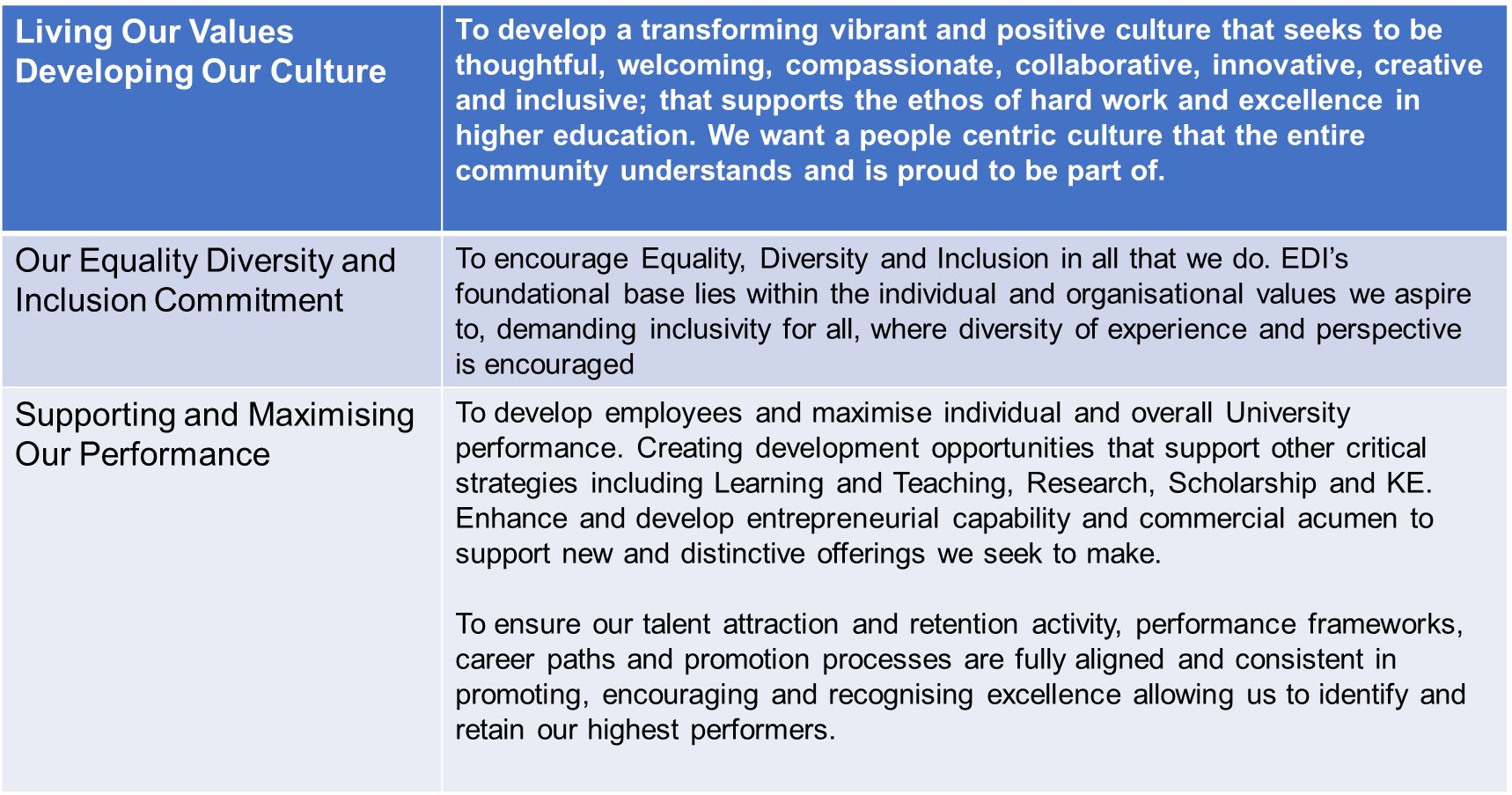 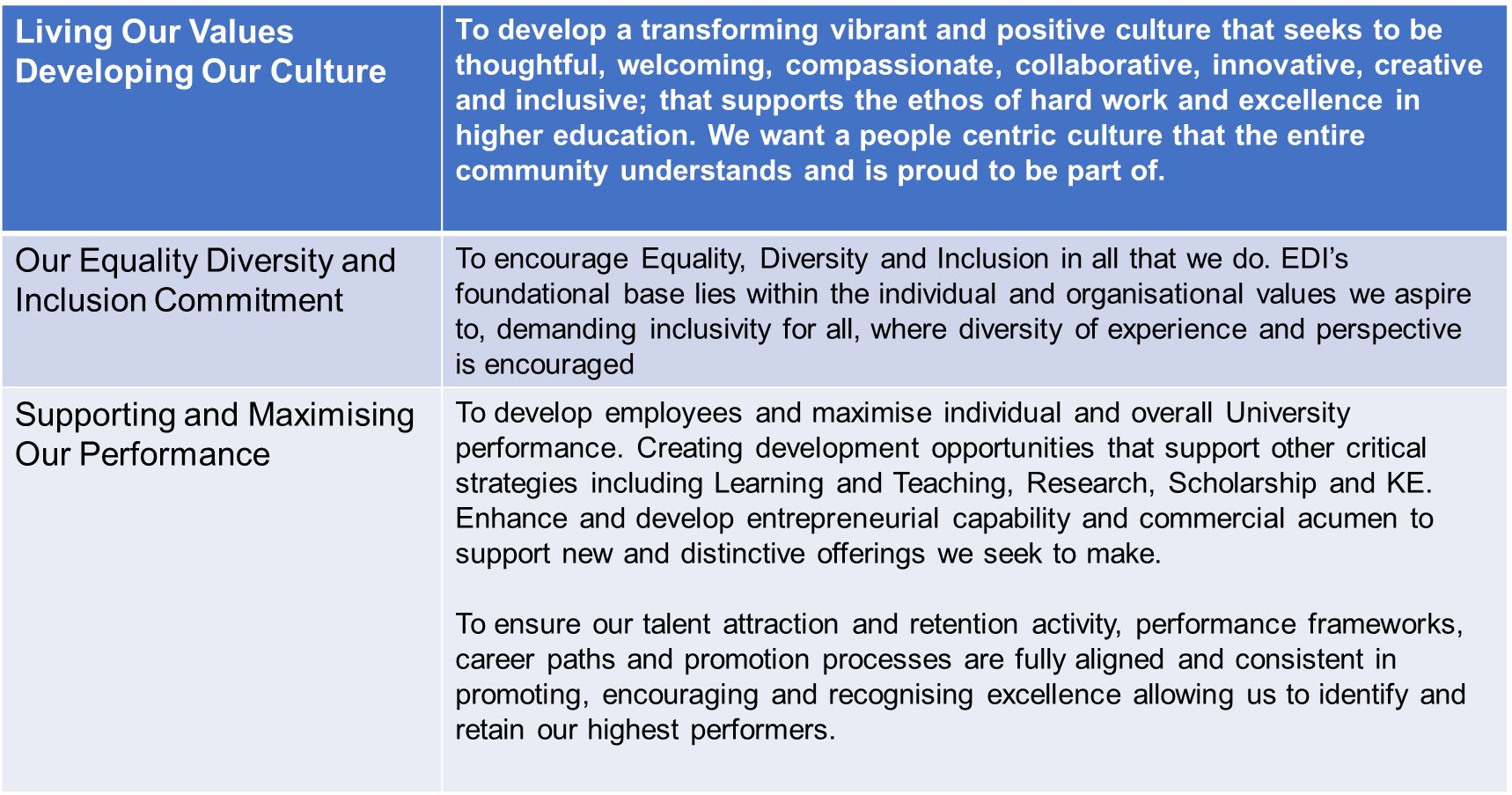 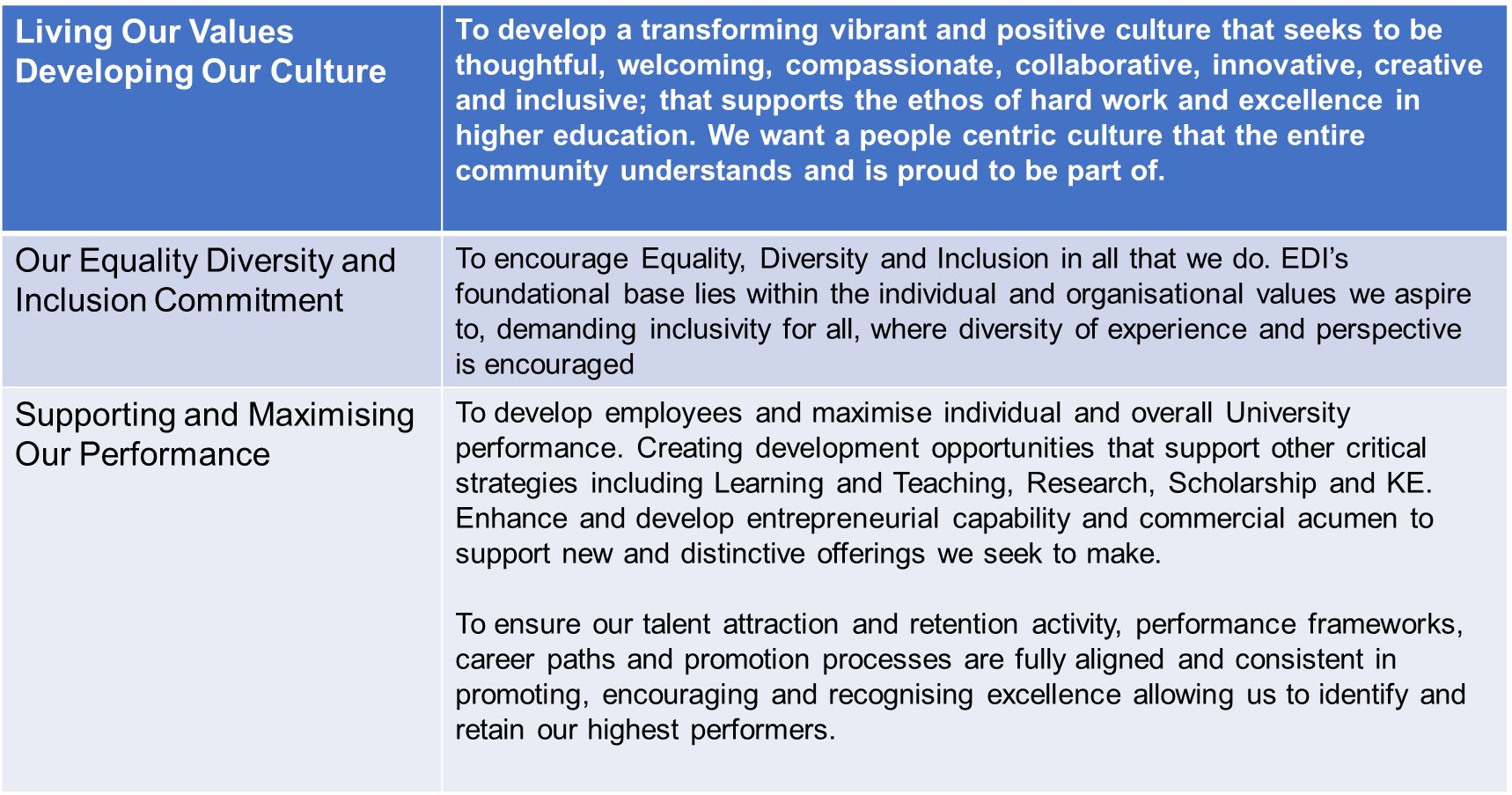 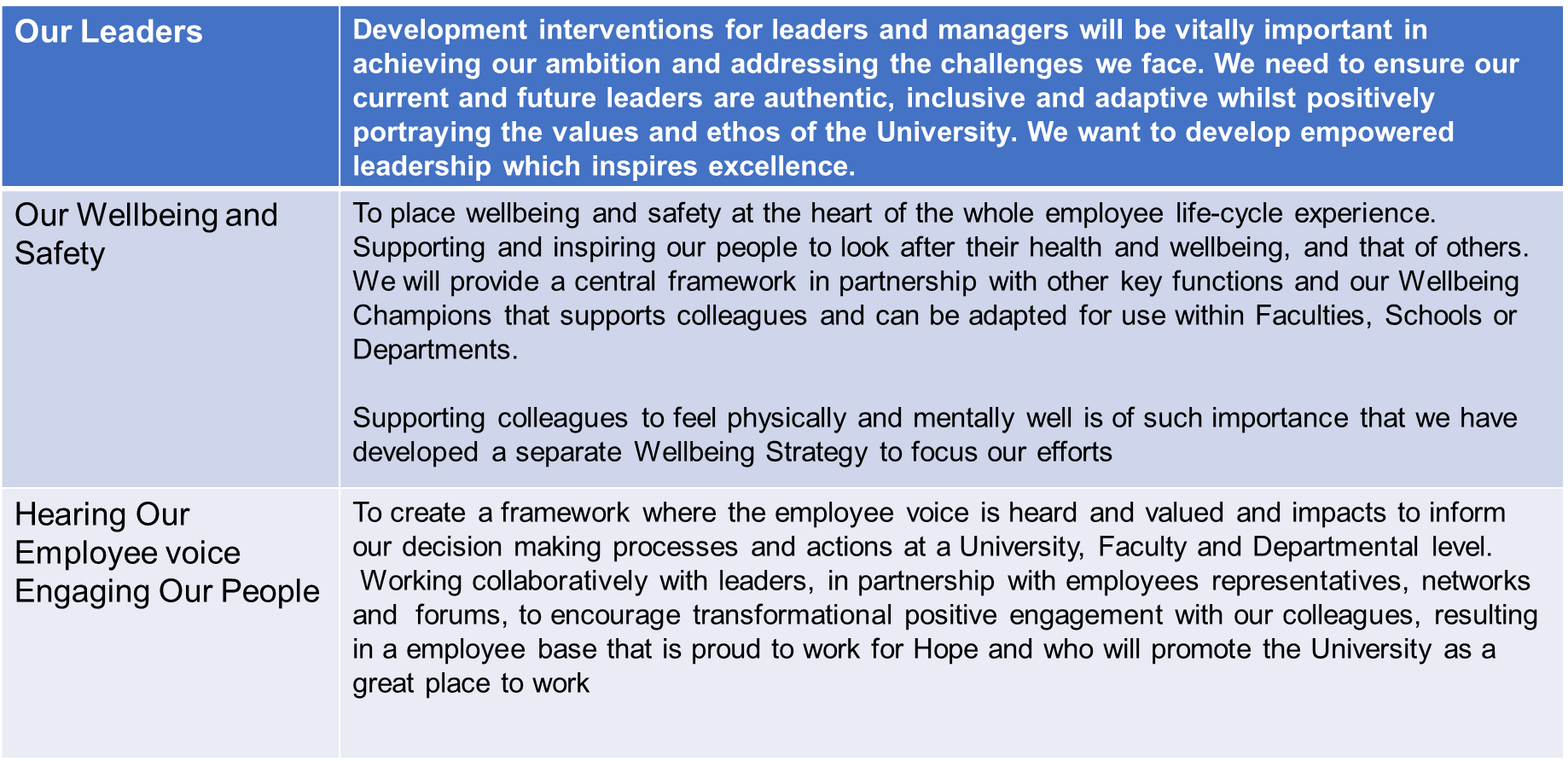 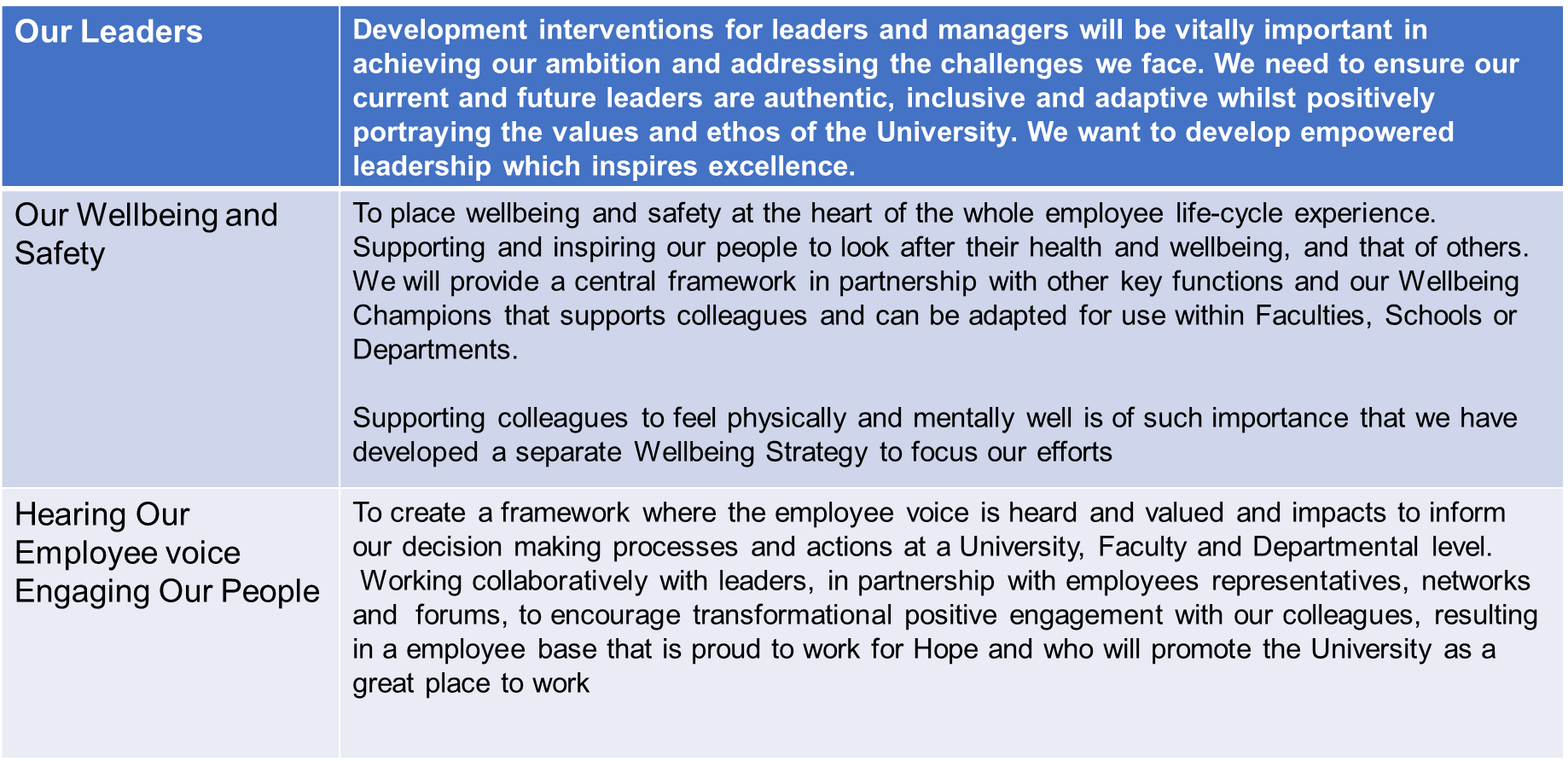 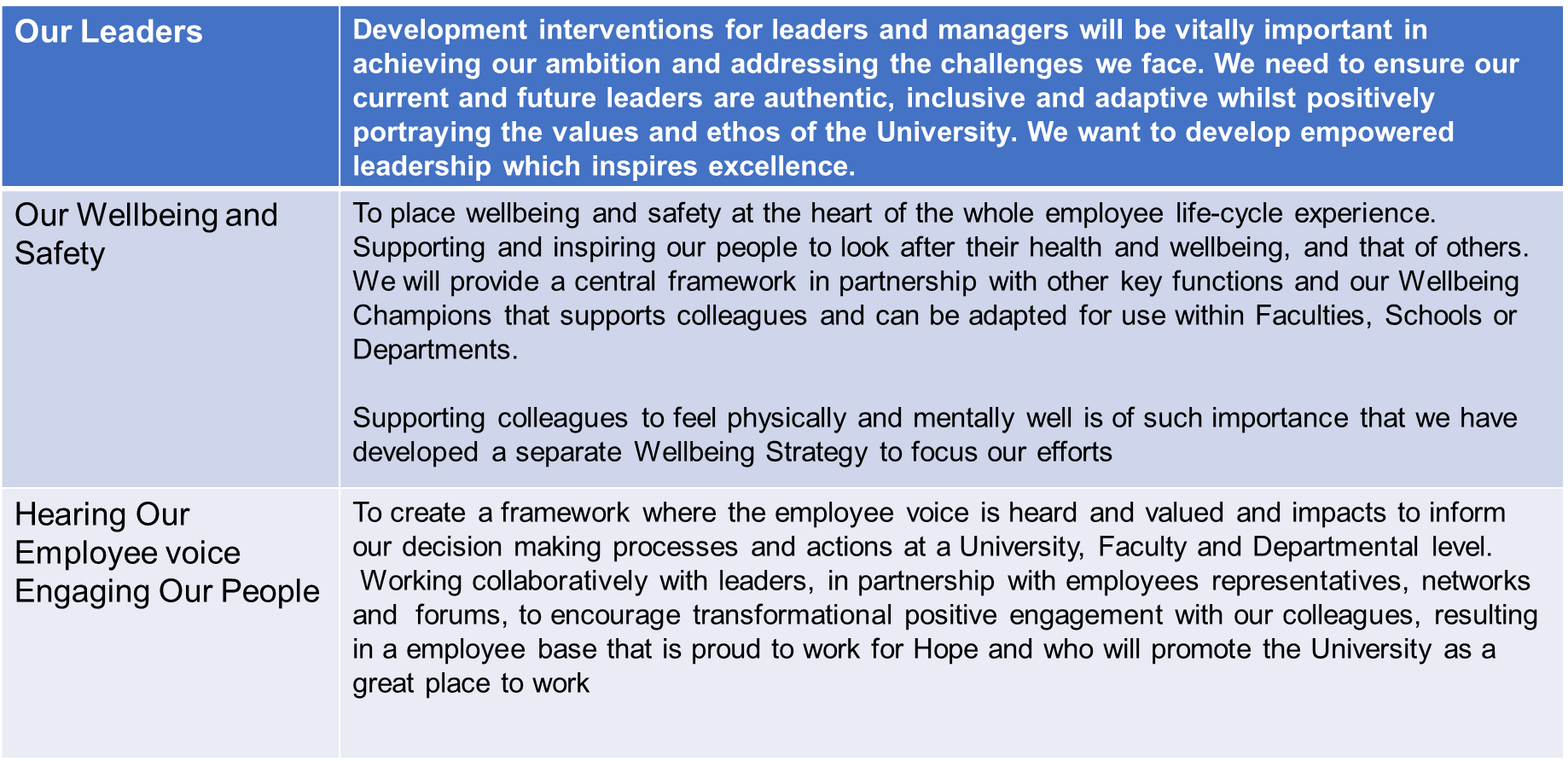 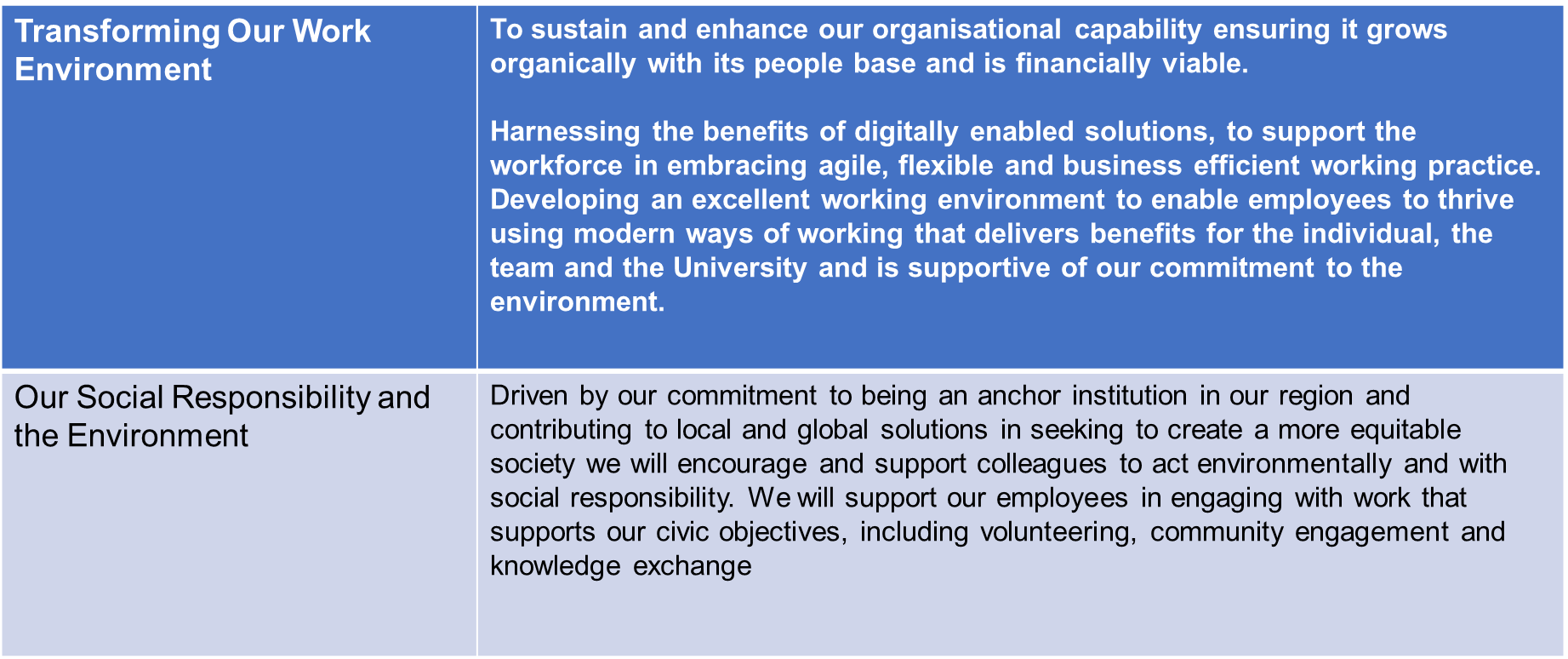 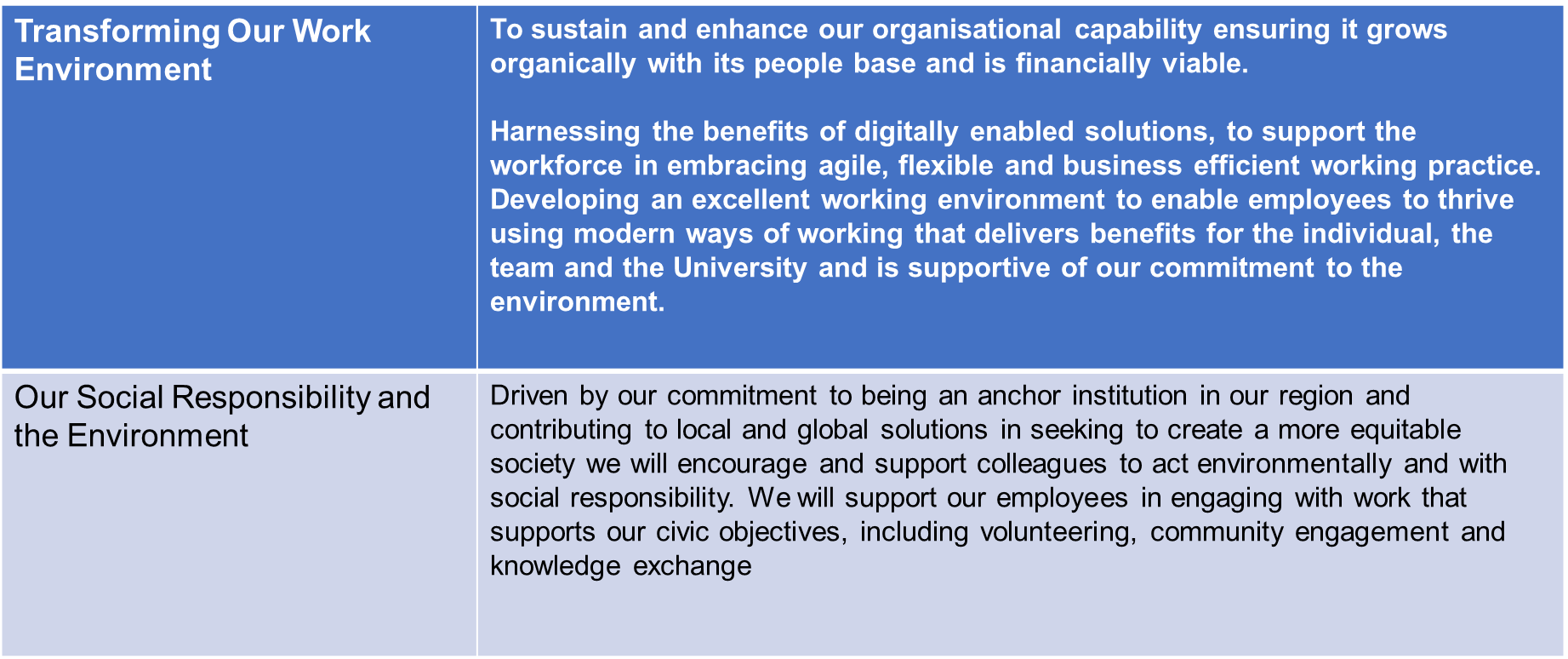 High Level Actions
There are 14 high level actions throughout the duration of the strategy linked to:
 
single theme 
or 
multiple themes
Some examples
High Level Actions
Ensuring staff networks voices are captured and meaningful interventions put in place to support our diverse community recognising inclusion as a vital part of Hope being a healthy university.
Build a culture of continuous improvement where our people understand how high performance contributes to achieving our ambitions and is recognised accordingly 
Develop a framework of leadership behaviours that will underpin Hope’s aims setting out the expectations that employees at all levels can have of those in leadership and management roles  
Benchmarking Hope’s approach to pay and reward on an annual basis, both across the sector and in our local area 
Develop a tailored approach to performance and development for every colleague, enabling them to engage in training, learning and experiences to enhance their personal achievement and contribution to Hope’s ambitions whilst supporting their career development 
Conducting an Employee Survey which is valued and well supported by employees. Ensure that the University leadership responds to important issues identified at institutional and school and department level, with the use of mid-year targeted pulse surveys on specific issues when necessary
High Level Actions
Making it easier for employees to provide feedback through more dynamic and energetic approaches to engaging with and listening to employees throughout their lifecycle with us, and ensuring we take visible and timely action when required 
Implement Hope’s Wellbeing Strategy and Supporting Plan 
Supporting our employees in developing digital capabilities and confidence, allowing them to be equipped for engaging in digital practice & innovation and future ways of working which aligns to the ambitions of our Digital Strategy 
Support key employees in developing their entrepreneurial capability and competence and commercial acumen 
Ensure people practices are inclusive of Hope’s ambitions for sustainability encouraging employee commitment through development opportunities and tailored performance targets 
Support our employees in engaging with work that supports our civic objectives, including volunteering, community engagement and knowledge exchange 
Provide Leadership Development programmes that are appropriate for the stage of individual careers inclusive of aspiring future leaders. 
Work with various stakeholders to support schools and large departments in the creation, ownership and delivery of appropriate employee initiatives and plans that accurately identify current and future employee’s requirements, encouraging professional development and being future ready for the challenges that arise
Key Performance Indicators
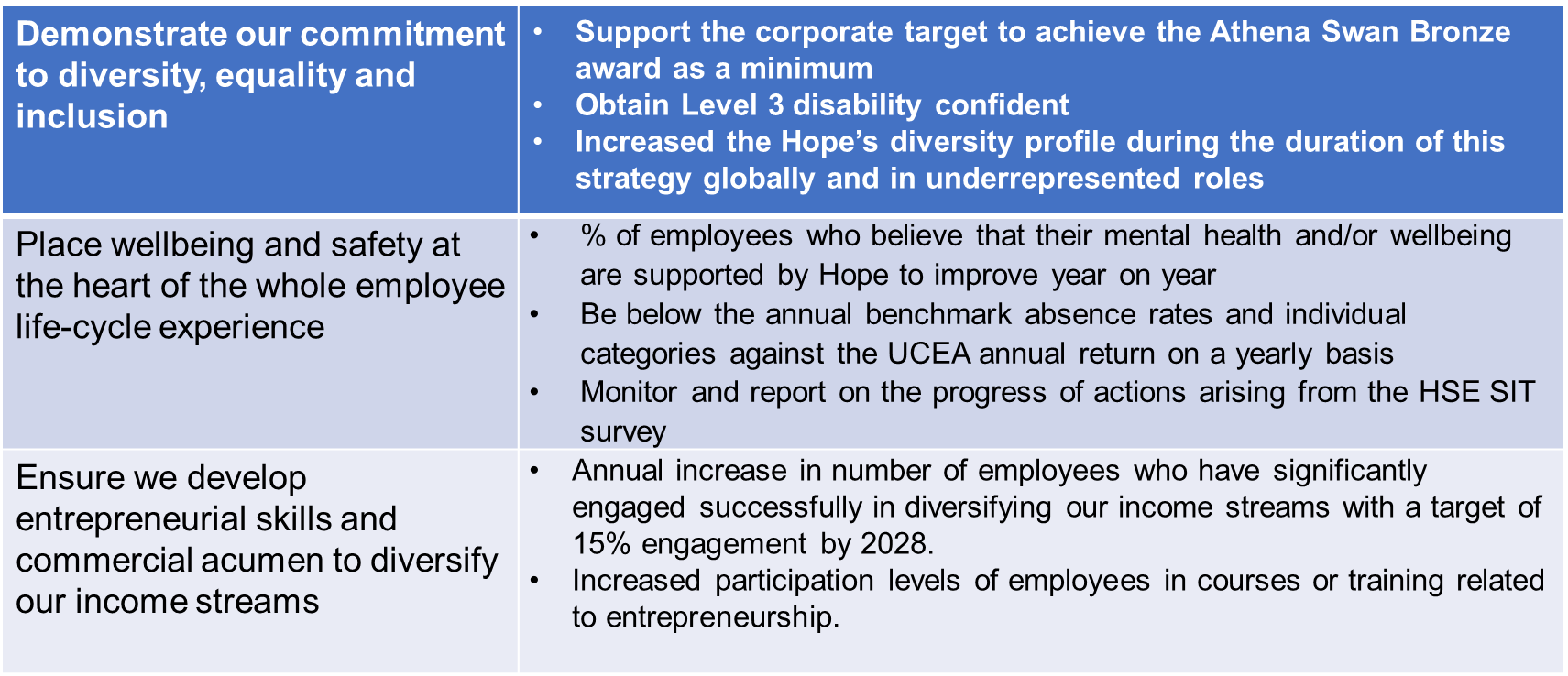 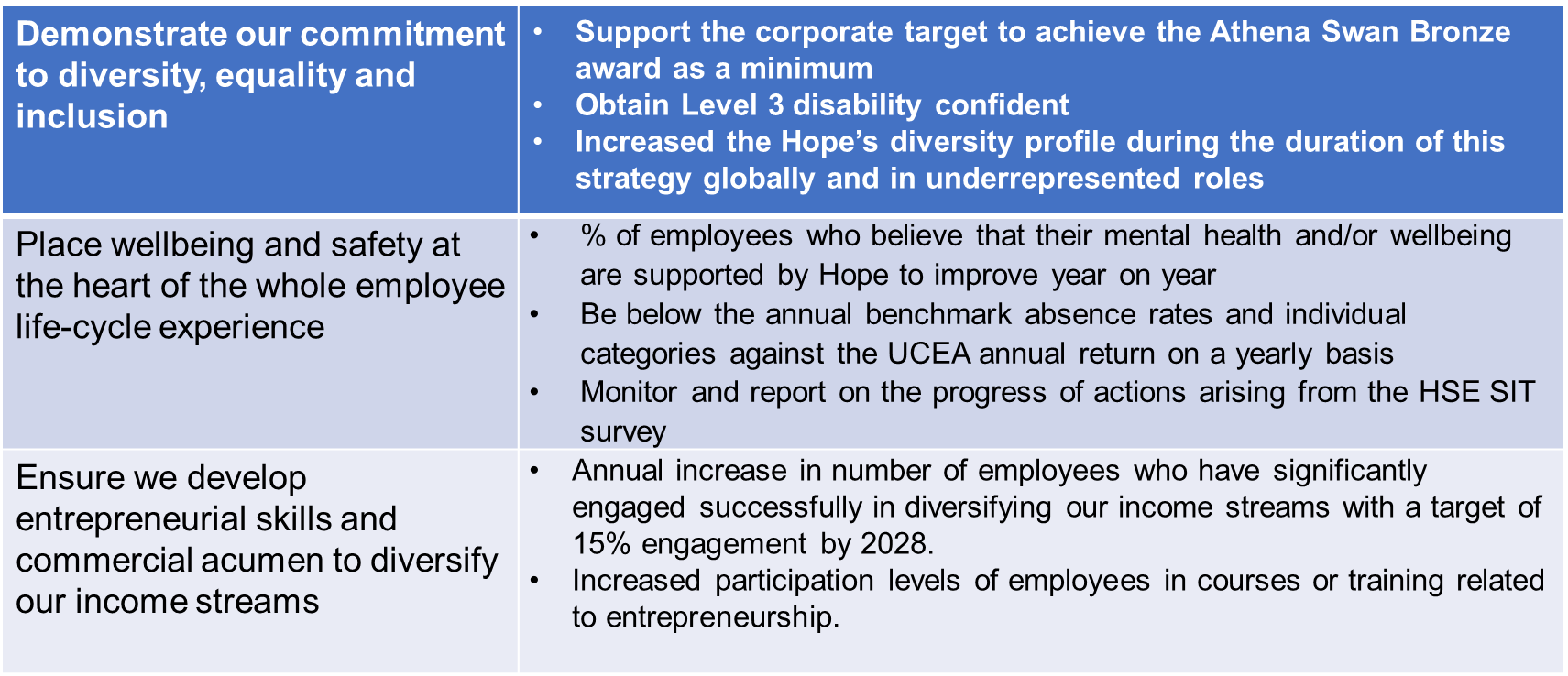 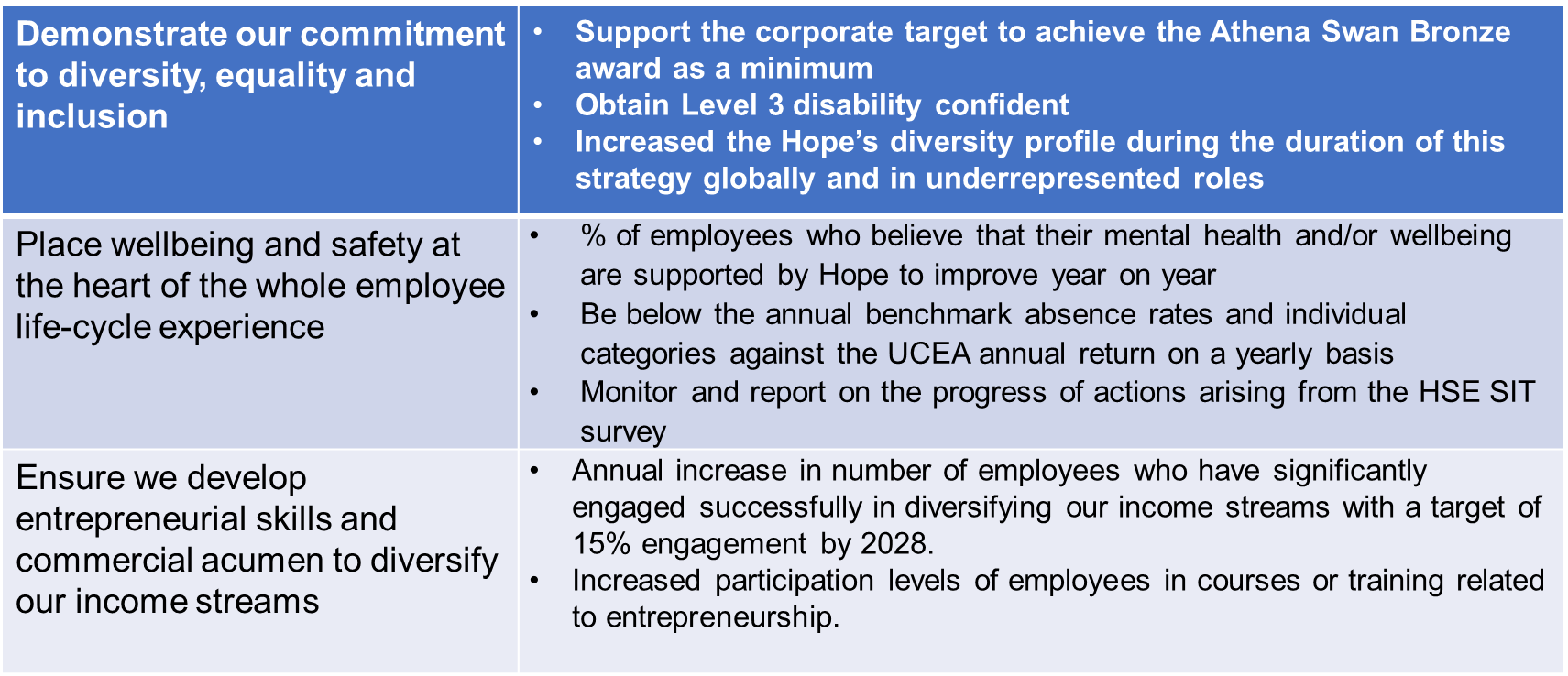 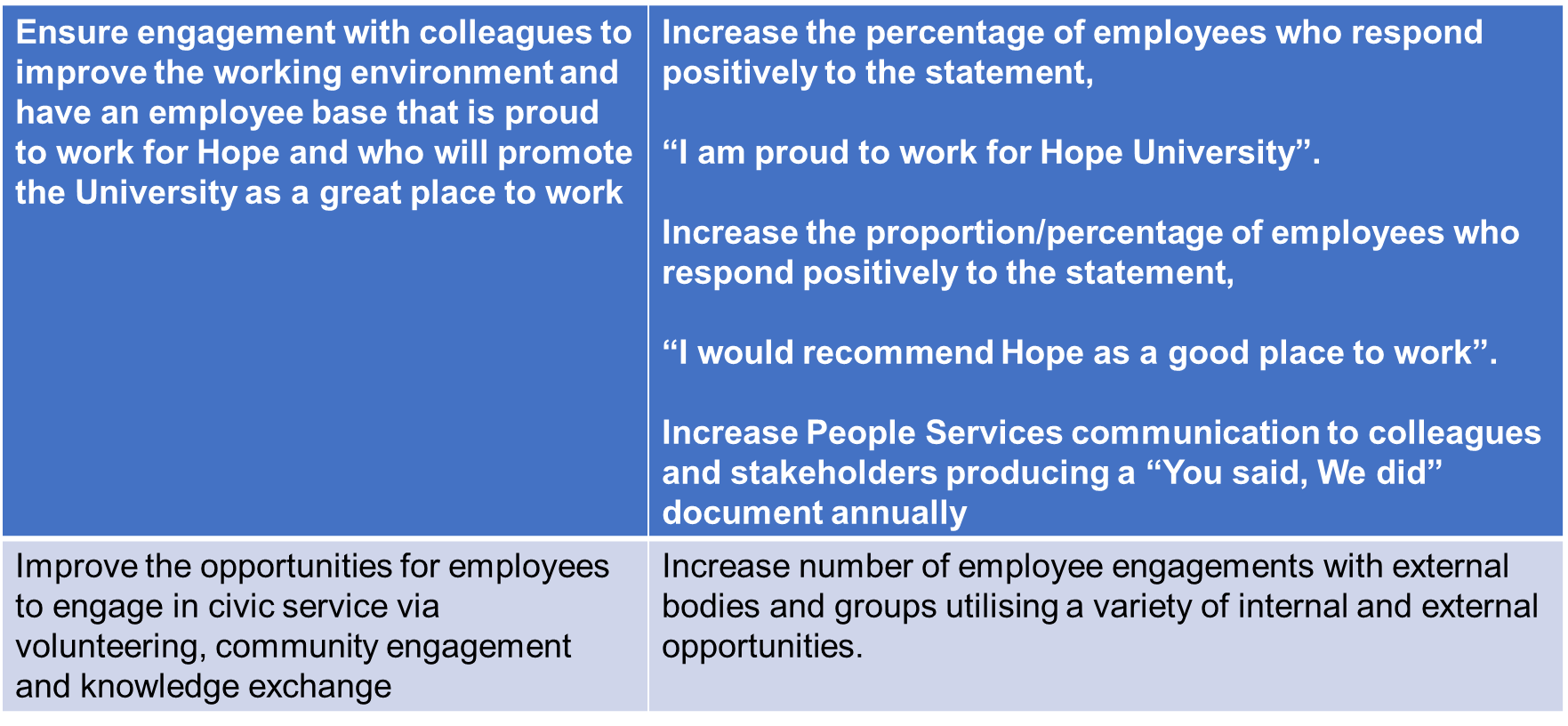 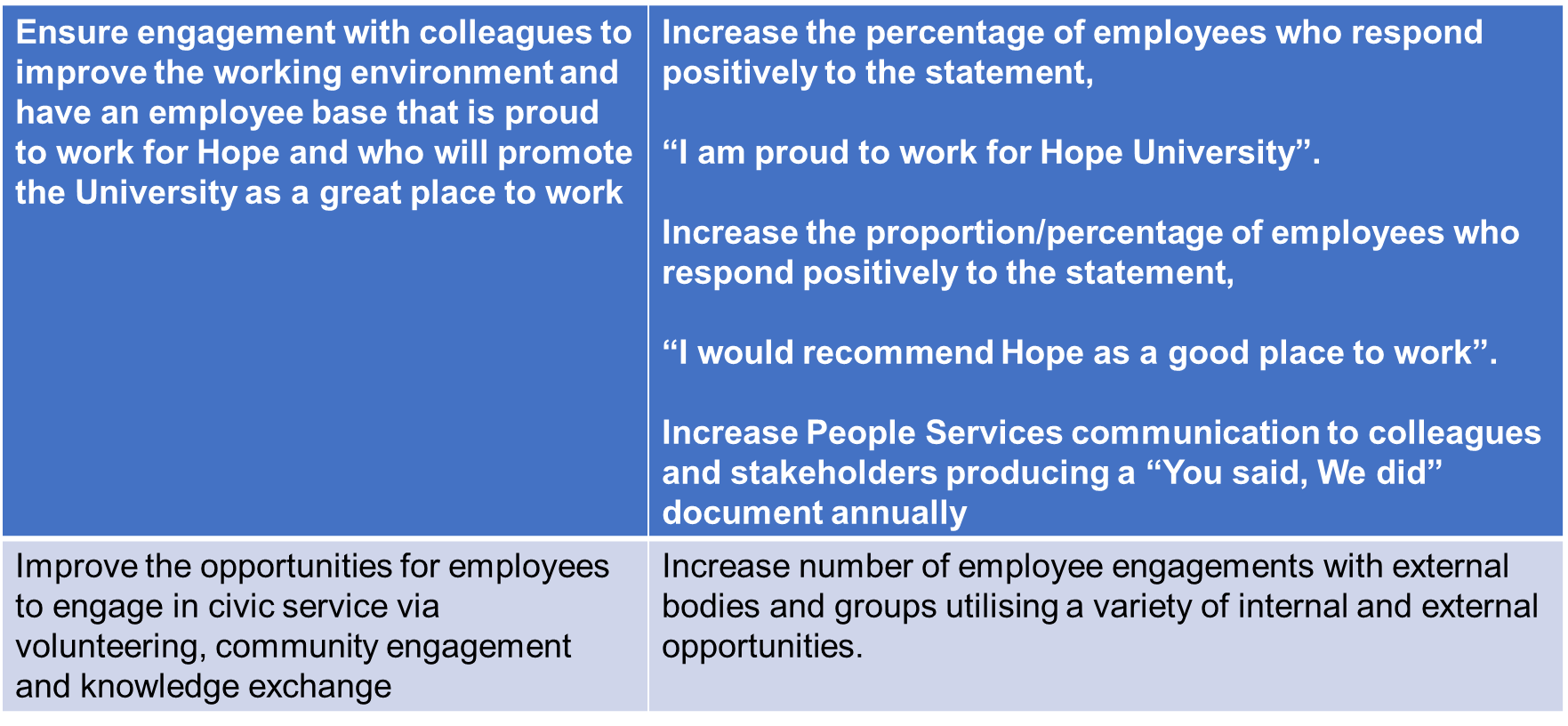 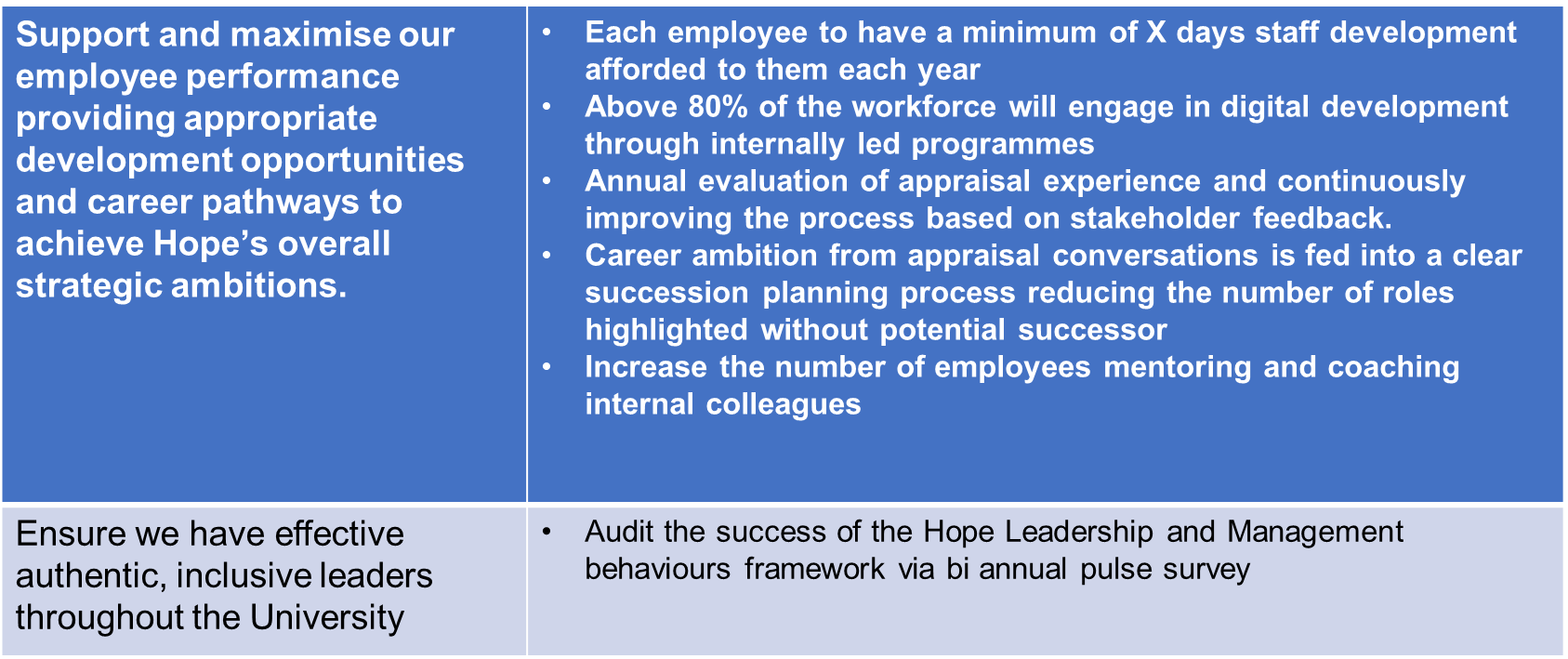 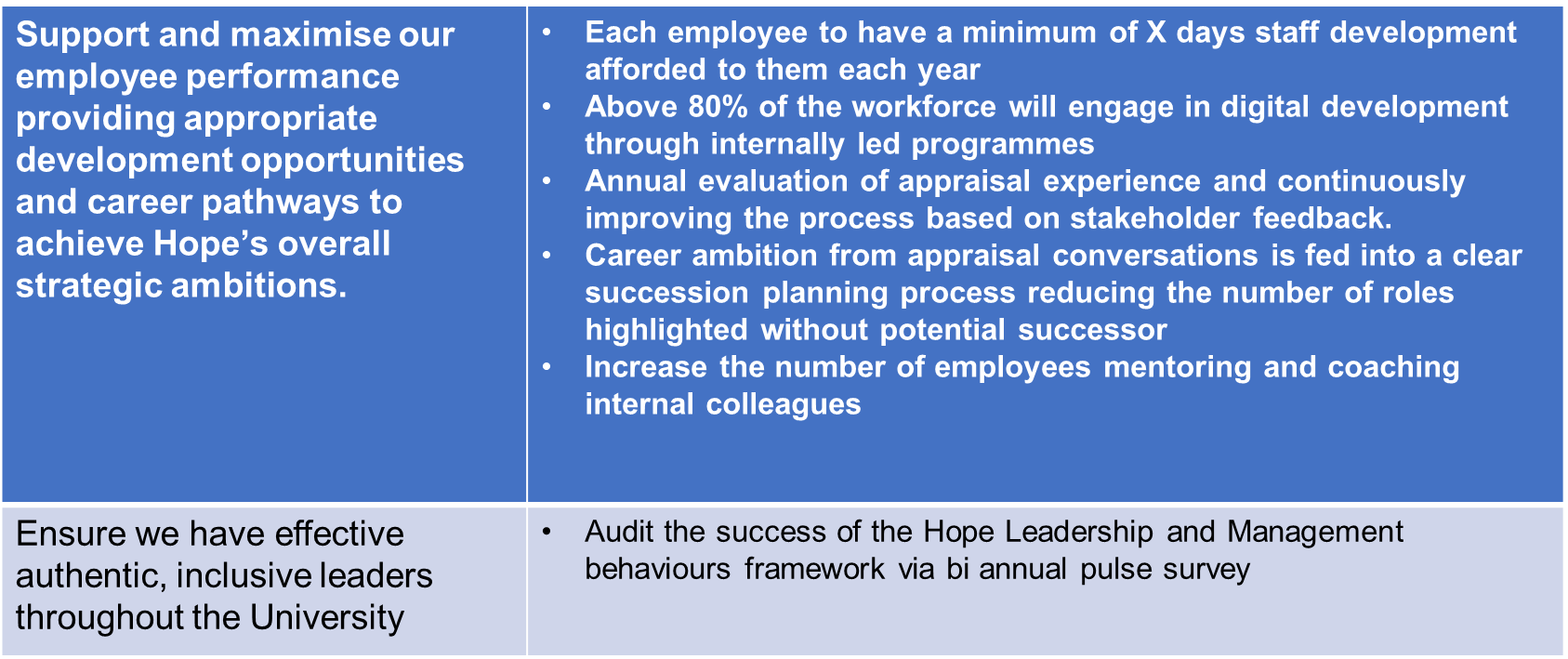 Next Steps
Review feedback and amend accordingly
Meet again with Unions
Present at UEB
Seek approval at Staffing Committee
Approval at Council